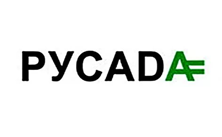 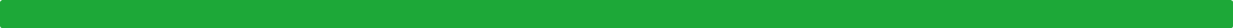 АССОЦИАЦИЯРОССИЙСКОЕ АНТИДОПИНГОВОЕ АГЕНСТВО «РУСАДА»
Всемирный антидопинговый кодекс 2021Международные стандарты
Маргарита Пахноцкая
Заместитель Генерального директора РАА «РУСАДА»
Кандидат педагогических наук, доцент
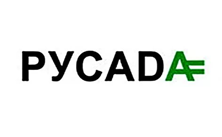 КОДЕКС 2015
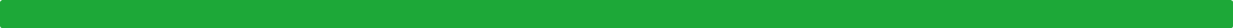 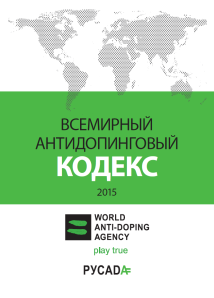 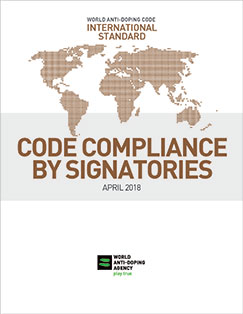 Международные стандарты(МС)
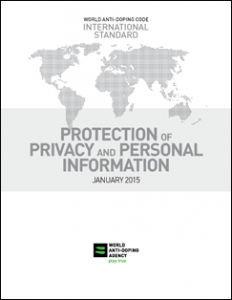 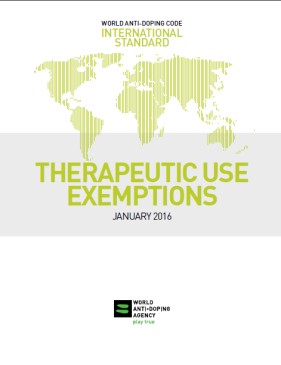 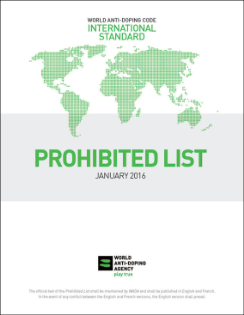 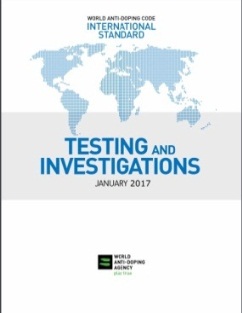 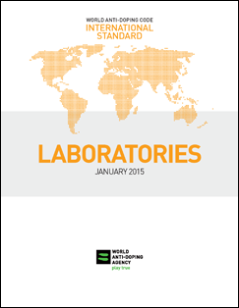 МС по сохранению конфиденциальности информации о частных лицах
МС по соответствию сторон
МС для лабораторий
МС по терапевтическому использованию
МС по тестированию
 и расследованиям
Запрещенный 
список
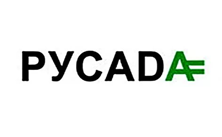 КОДЕКС 2021
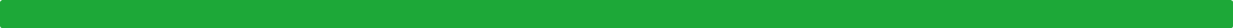 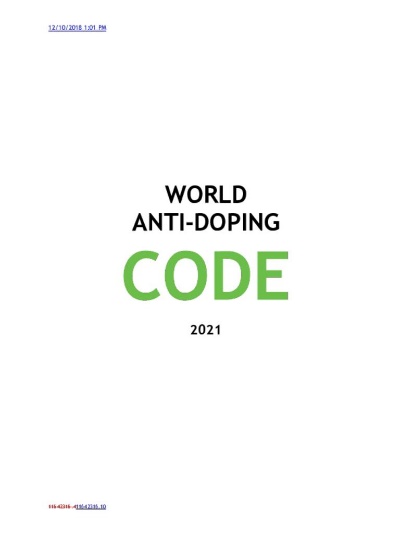 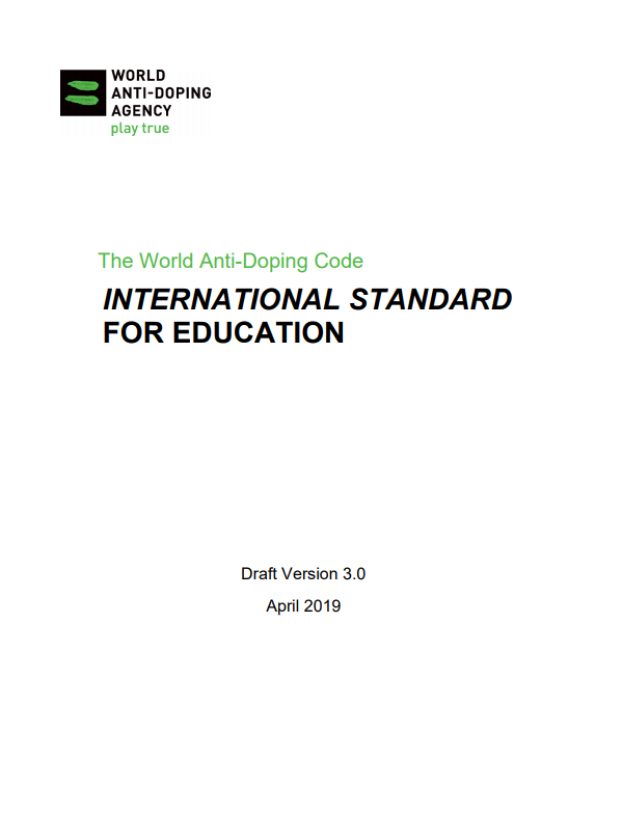 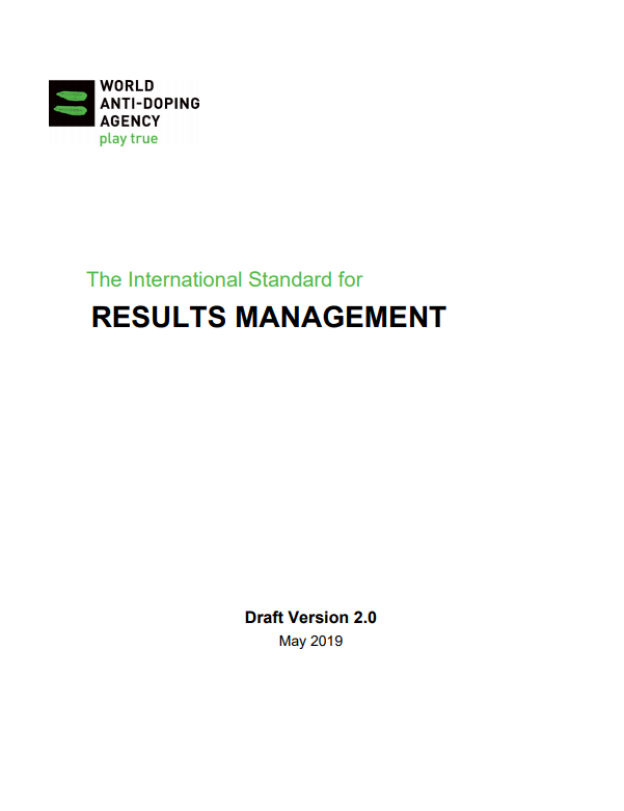 Международные стандарты(МС)
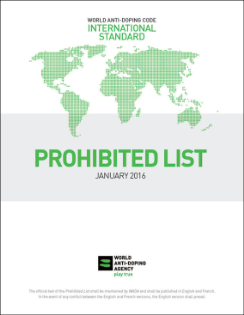 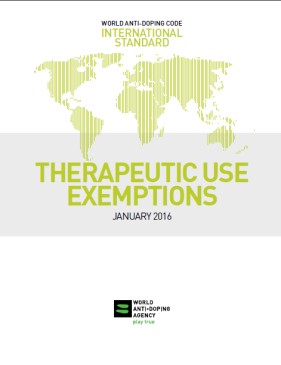 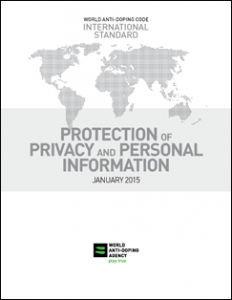 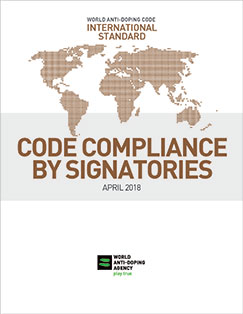 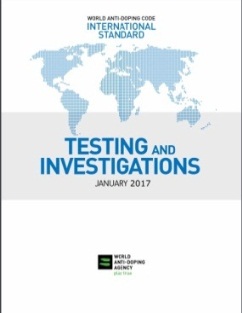 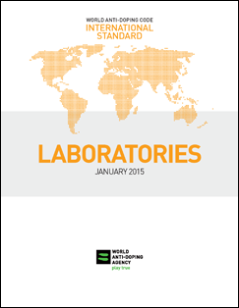 Стандарт по обработке результатов
Стандарт по образованию
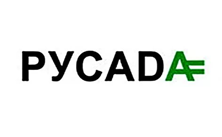 КОДЕКС 2021
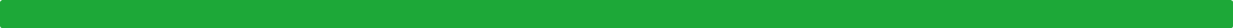 Операционная независимость НАДО (включая органы управления)
	
Политика о конфликте интересов
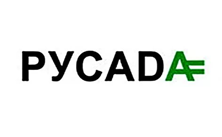 КОДЕКС 2021
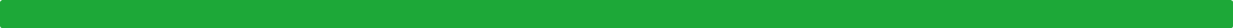 Новая статья 2.11 в защиту лиц, сообщающих о нарушениях антидопинговых правил и несоответствий Кодексу
	
Санкции за нарушение условий временного отстранения

Увеличение срока спортивной дисквалификации по статье 2.9 «Соучастие»       2 - 4 года -> 2 – пожизненная дисквалификация

Дополнительные санкции за предоставление ложных документов или дачу ложных показаний в процессе обработки результатов и слушаний

Гибкость при вынесении санкций несовершеннолетним спортсменам
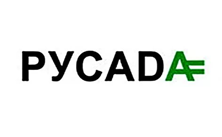 КОДЕКС 2021
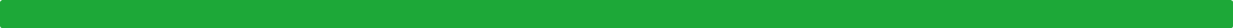 Введение новой категории спортсменов: «спортсмены-любители»	
	
Изменение определения «соревновательный период»

Ст. 10.11 - необходимость механизмов перераспределения конфискованных призовых в пользу чистых спортсменов

Постоянный и беспрепятственный доступ ВАДА к пробам и базам данных – собственности ВАДА (ст. 6.8)

Дополнения к ст. 22 – обязанностям правительств стран-участников Конвенции ЮНЕСКО (касательно препятствия доступу ВАДА к пробам и базам лабораторий и информации, имеющейся у Подписантов Кодекса)
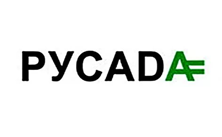 МС по тестированию и расследованиям. Тестирование
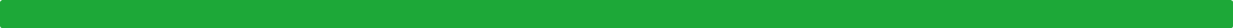 Два новых определения:
координатор процесса допинг-контроля
тестирующая организация	
	
Последствия некорректного предоставления данных для спортсменов в пулах, а также команд

Запрет алкоголя на пункте допинг-контроля

Предоставление копий протоколов на электронных носителях

Возможность использования оборудования различных производителей
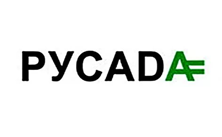 МС по тестированию и расследованиям. Расследования
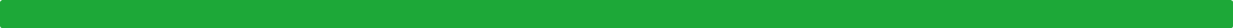 Разработка и внедрение антидопинговыми организациями политик для стимулирования и содействия в работе с осведомителями в соответствие с Политикой ВАДА по работе с осведомителями

Добавлены обстоятельства для проведения расследования в отношении Неблагоприятных результатов анализа и иных нарушений антидопинговых правил

Предложено расширенное понимания целей расследования нарушений антидопинговых правил (пример: не только доказать вину, но и подтвердить невиновность и т.д.)
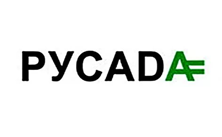 МС по Терапевтическому использованию (ТИ)
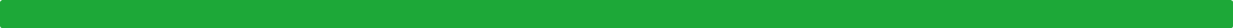 Уточнение критериев получения разрешений на ТИ

Ответственность антидопинговых организаций за процесс рассмотрения запросов на ТИ

Пояснения к процессу признания разрешений на ТИ

Новая ст. 6.3, согласно которой спортсмен может подать запрос на ТИ только в одну антидопинговую организацию за раз по одному медицинскому состоянию. Также спортсмен не может иметь более одного разрешения на ТИ для одного и того же медицинского состояния за раз
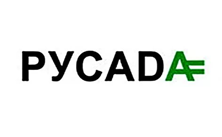 МС по обработке результатов
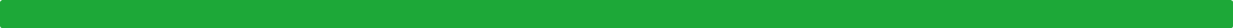 Ранее: Руководство по обработке результатов	

Влияние Руководства, Кодекса и остальных Международных Стандартов
	
Двухступенчатый процесс уведомления (статьи 5 и 7)

Три Приложения, первоначально находившиеся в МС по Тестированию и Расследованиям, были перемещены в МС по обработке результатов:
Приложение А – Пересмотр фактов возможного случая Невыполнения требований процедуры Допинг-контроля (включает возможные нарушения Статей 2.3 и 2.5) 
Приложение В – Обработка результатов в случае Нарушения порядка предоставления информации о местонахождении
Приложение С –Требования к Обработке результатов и Процедурам работы с Биологическим Паспортом Спортсмена
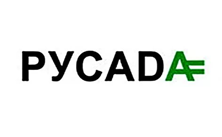 МС по образованию
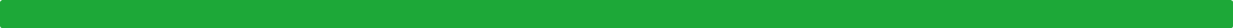 Внедрение образовательного плана	
	
Целевые аудитории -> Образовательные пулы

Охват намного шире, чем спортивная среда

Работа со спортсменами, отбывающими срок дискваликации

Создание многоуровневой системы образования

Координирование усилий на международном уровне

Оценка эффективности образовательных программ
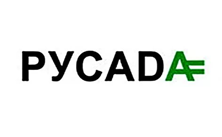 МС по соответствию подписавшихся сторон
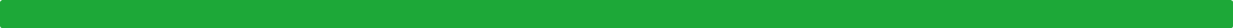 Добавлена статья 8.8 – «непрерывный контроль соответствия»	
	
CAS – единственная инстанция, которая  вправе налагать штрафные санкции на Подписавшуюся сторону (ВАДА «предлагает» дисциплинарные меры)

Доработка и детализация процедур в ситуации выявления несоответствия
СПАСИБО ЗА ВНИМАНИЕ!

www.rusada.ru
rusada@rusada.ru
тел.: +7 (495) 788 40 60 
Горячая линия: 8 (800) 770-03-32
ПРОВЕРИТЬ ПРЕПАРАТ: list.rusada.ru
ОБУЧЕНИЕ: rusada.triagonal.net 
125284, г. Москва, Беговая ул., д.6А
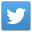 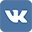 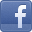 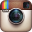